James’s party
Vocabulary
I am looking forward to your party.

DJ can’t make it.

It won’t be much of a party.

He says we can borrow his equipment.
to feel pleased and excited about something

- DJ can’t come.

- It won’t be a good party.

borrow /ˈbɒrəʊ/ to take something with the  ​intention of giving it back
equipment /ɪˈkwɪpmənt/ necessary tools
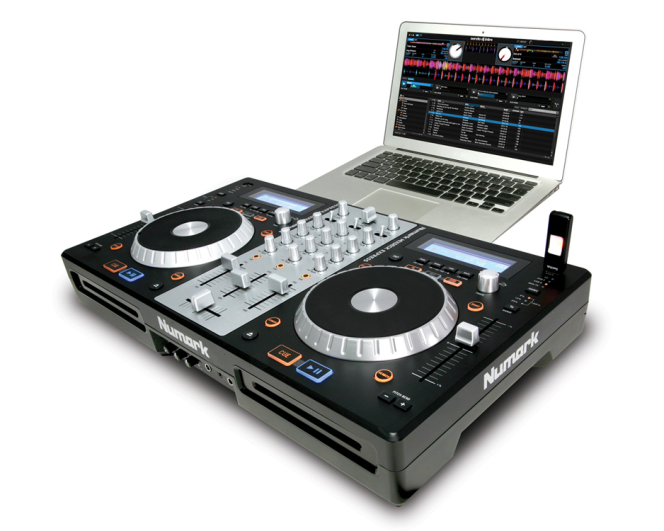